AN INTERESTING CASE OF DERMATOMYOSITIS
CHIEF         -PROF.DR.M.NATARAJAN MD
ASST PROF -DR. P S ARUL RAJAMURUGAN MD.,DM
                    DR . B . PALANIKUMAR MD
                    Dr.Premkumar md.,dm

PRESENTer : Dr.P. THIRUNAVUKKARASU
55 year old male
Weakness of both upper & lower limbs – 3 months
Difficulty in swallowing  -  3 months
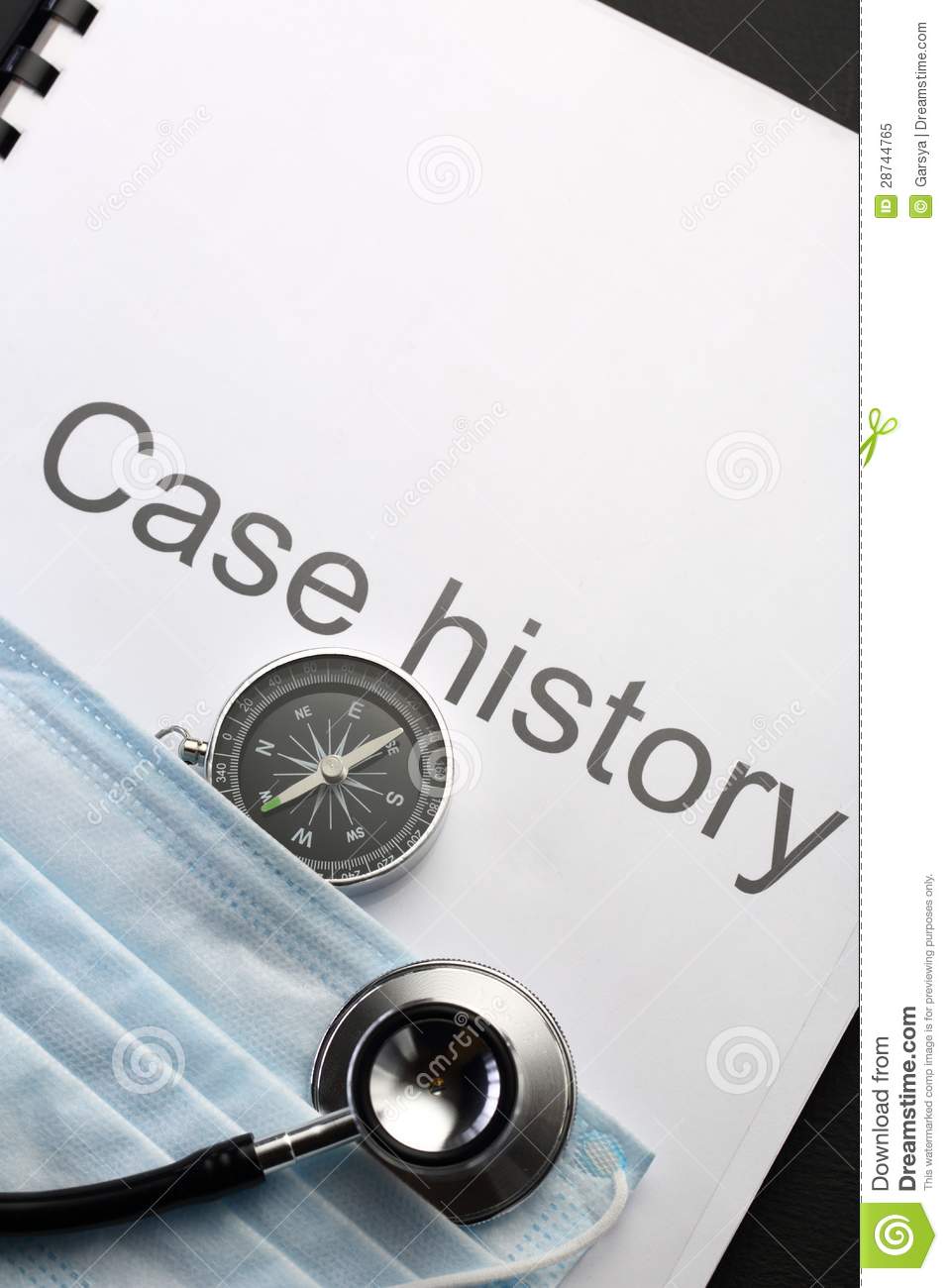 History of Present illness
Difficulty in lifting both upper limbs above shoulder and difficulty in getting up from squatting position for the past 3 month
Insiduous onset,progressive

No h/o difficulty in buttoning shirts
No h/o difficulty in holding slippers
No h/o difficulty in rolling over
h/o difficulty in lifting head from bed +
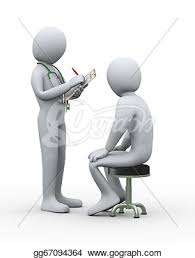 History of Present illness
h/o skin rash involving the face, upper trunk, back ,scalp for 3 months
      accentuated on sun exposure,Pruritic
h/o voice change +
h/o regurgitation of food +
h/o difficulty in swallowing
No h/o any sensory disturbances
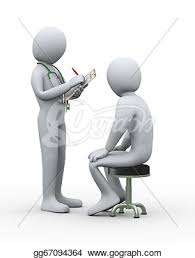 History of Present illness
No h/o fever
No h/o arthralgia
No h/o weight loss
No h/o chest pain, palpitations , syncope
No h/o cough
No h/o breathlessness
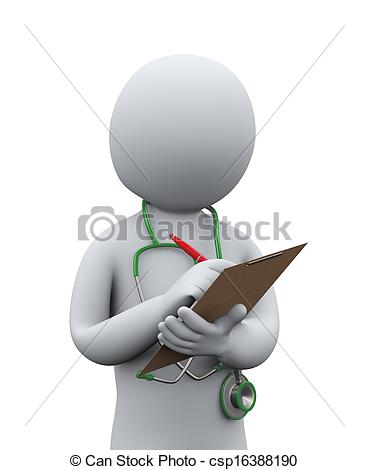 PAST HISTORY
Not a  k/c/o SHTN / Type 2 diabetes mellitus 
Not a k/c/o tuberculosis/ seizure disorder/ bronchial asthma / liver diseases/ thyroid illness
No h/o steroid abuse
No h/o any other drug intake
No h/o S/O any infections in the recent past
No h/o similar episodes in the past
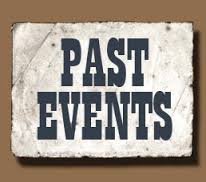 PERSONAL HISTORY
Consumes mixed diet
Ex smoker and not an alcoholic
No h/o extra marital contact
Bowel and bladder habits normal
Sleep pattern normal
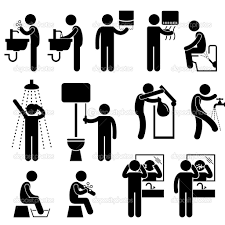 Family history
no h/o similar illness in other family members
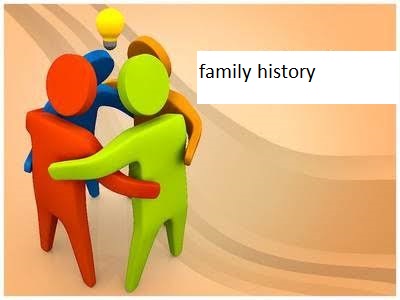 GENERAL EXAMINATION
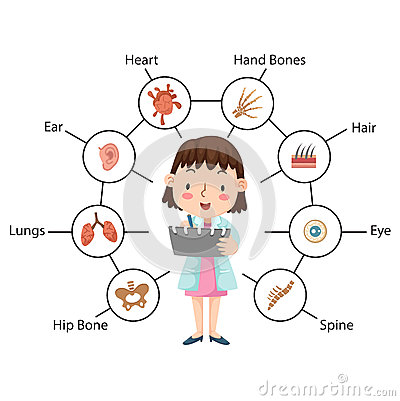 Conscious
Oriented  
Afebrile
Not tachypneic at rest
No pallor/ icterus/ cyanosis/ clubbing/ pedal edema
No generalised lymphadenopathy
Skin rashes over chest,scalp & back
VITALS
PULSE – 98 per minute, regular, normal in volume and rhythm, all peripheral pulses felt, no radioradial / radiofemoral delay
RESPIRATORY RATE – 18 per minute
BLOOD PRESSURE – 110/70 mm Hg in right upper limb in supine position
Spo2 – 98% in room air
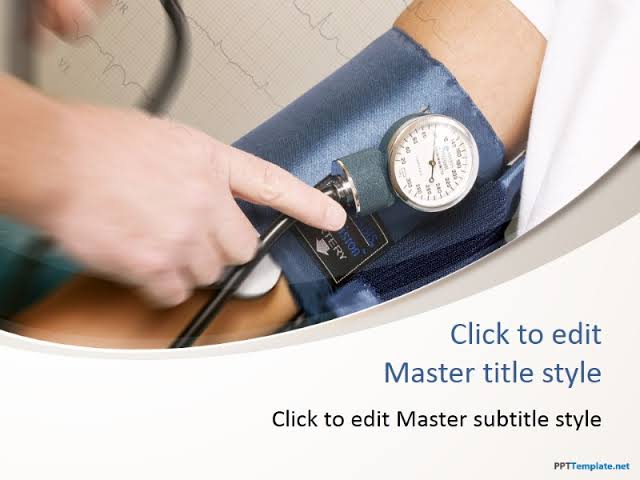 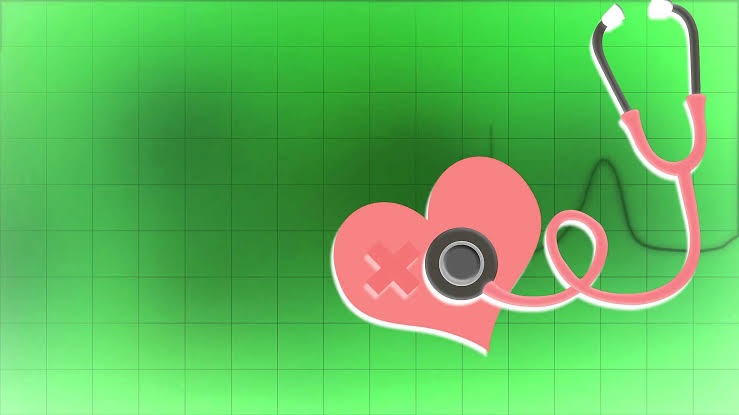 SYSTEM EXAMINATION
CARDIOVASCULAR SYSTEM


First and second heart sounds heard normally
No murmur & no added sounds
Respiratory system
Bilateral air entry equal
normal vesicular breath sounds present
No added sounds
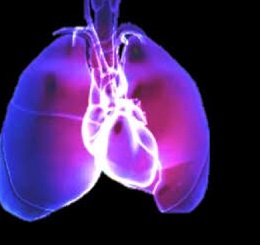 ABDOMEN
         soft
         umbilicus in midline
         no distension
         no organomegaly
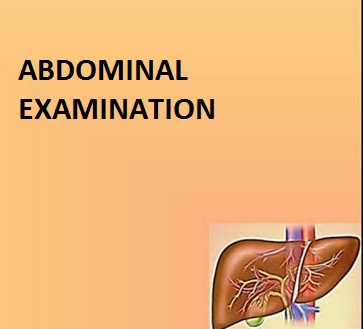 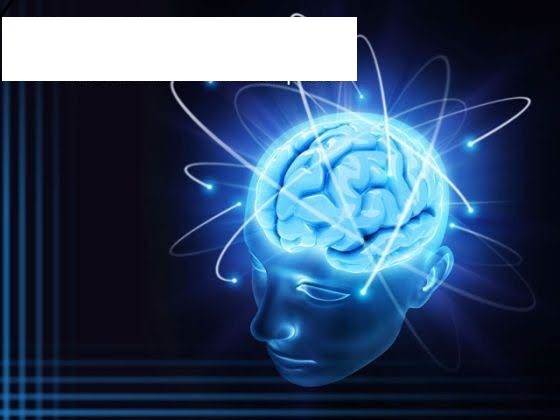 CENTRAL NERVOUS SYSTEM
Higher mental functions – normal

Cranial nerves – Normal

Fundus – normal

Reflexes – normal

Plantar – flexor on both sides
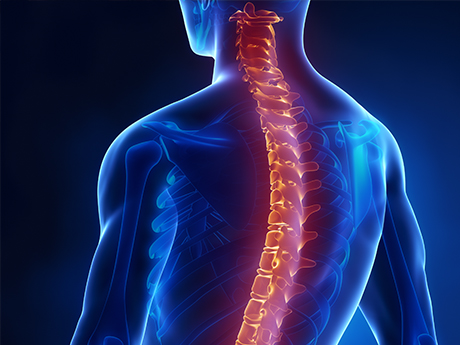 MUSCULOSKELETAL SYSTEM
Bulk  - normal 
Tone – normal
Power -  2/5  - Proximal muscles in both UL & LL
                     5/5 – Distal muscles in both UL & LL

Neck muscle weakness +
No muscle tenderness
Range of movements in all joints - normal
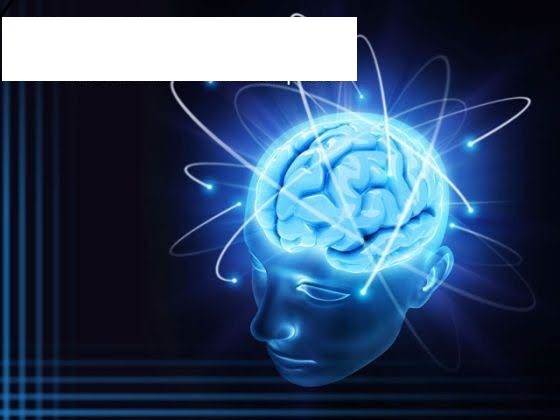 Central Nervous System
Sensory system  - normal
Cerebellum - normal
Spine and cranium normal
INVESTIGATIONS
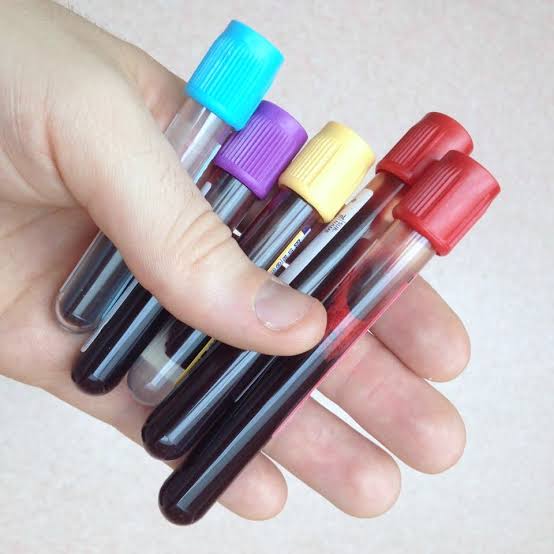 COMPLETE HEMOGRAM

Hb – 12.6 gm/dl
TC – 10000 cells/cu.mm
DC- neutrophils- 85% 
        lymphocytes 5%
        monocytes 10%
Platelets – 1.91 lakhs/cu.mm
PCV – 38%
ESR – 12 mm/hr
Biochemistry
Biochemistry
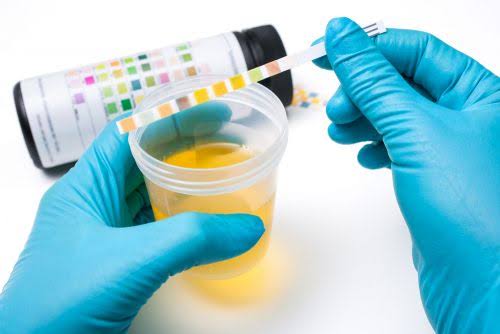 Urine - investigations
Urine : albumin - nil
               sugar - nil
               deposits 2-4 pus cells
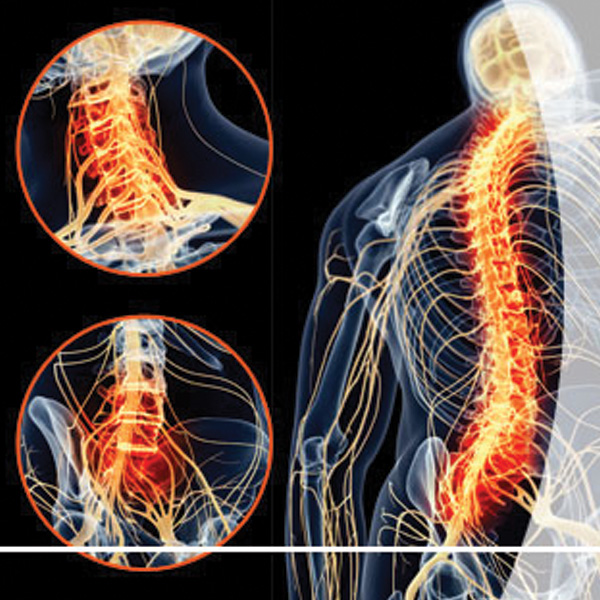 Neuro Physician  opinion
Proximal muscle weakness for evaluation –?Myopathies 
Suggested -  NCS
                            EMG
                            Serum CPK
                            Serum electrolytes
                            thyroid profile
Dermatologist opinion
Poikilo dermatous skin changes in neck, upper chest , arm and back
Scaling & erythema + in extensor aspect of arm, elbow and dorsum of hand
b/l periorbital rash +
Scaling present all over the scalp
Nail – ragged cuticles +
Palms and soles – keratoderma +
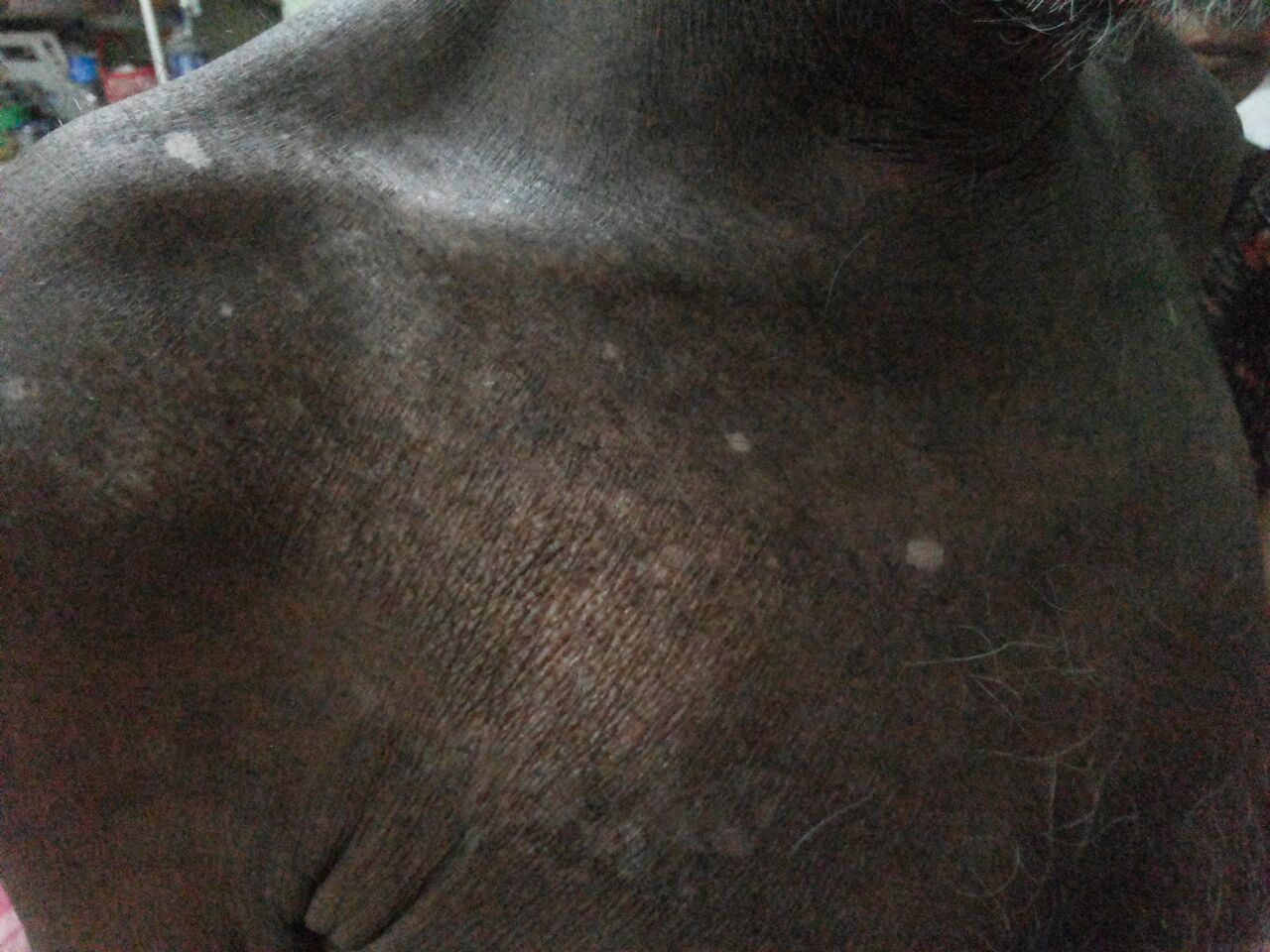 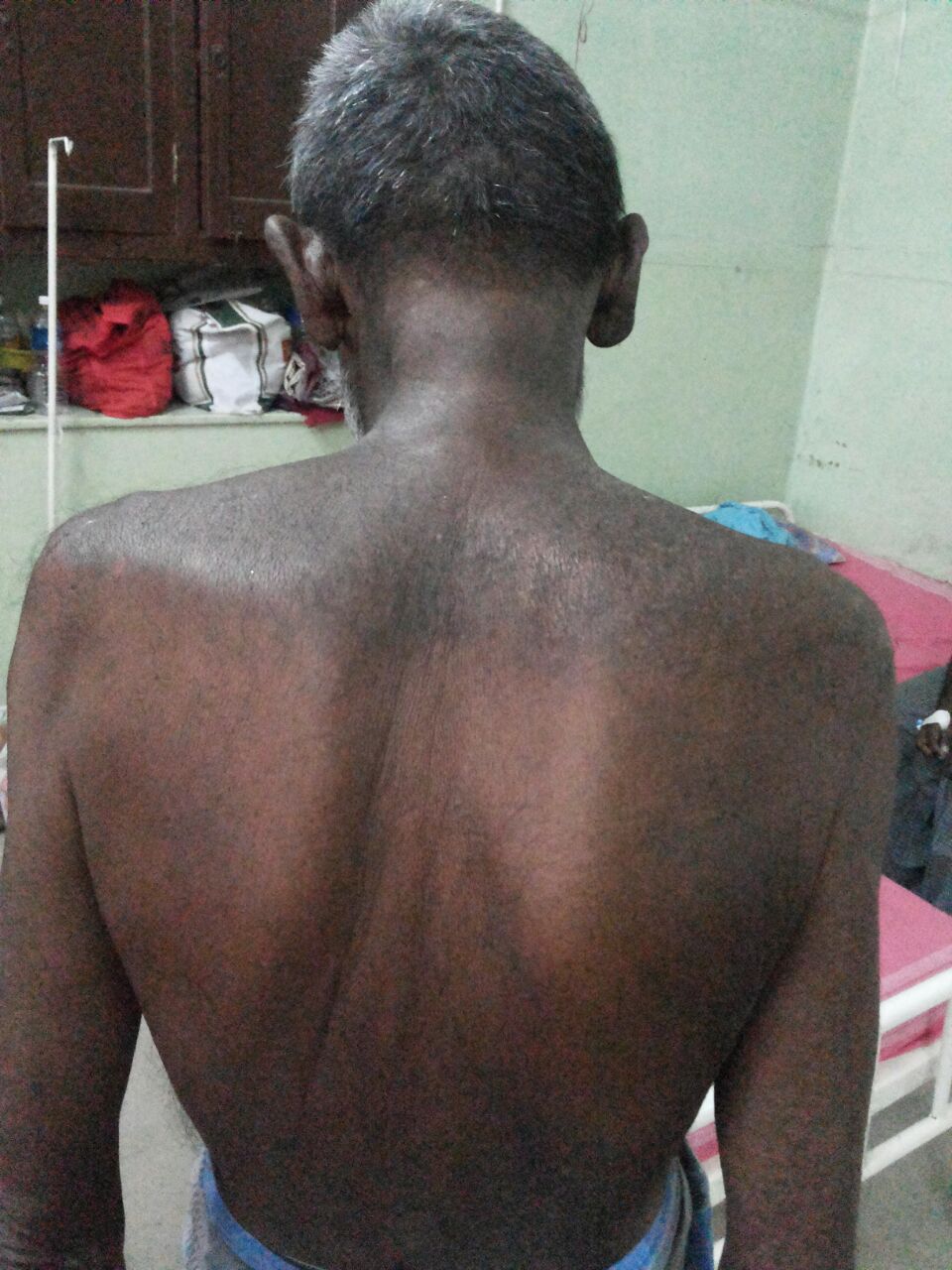 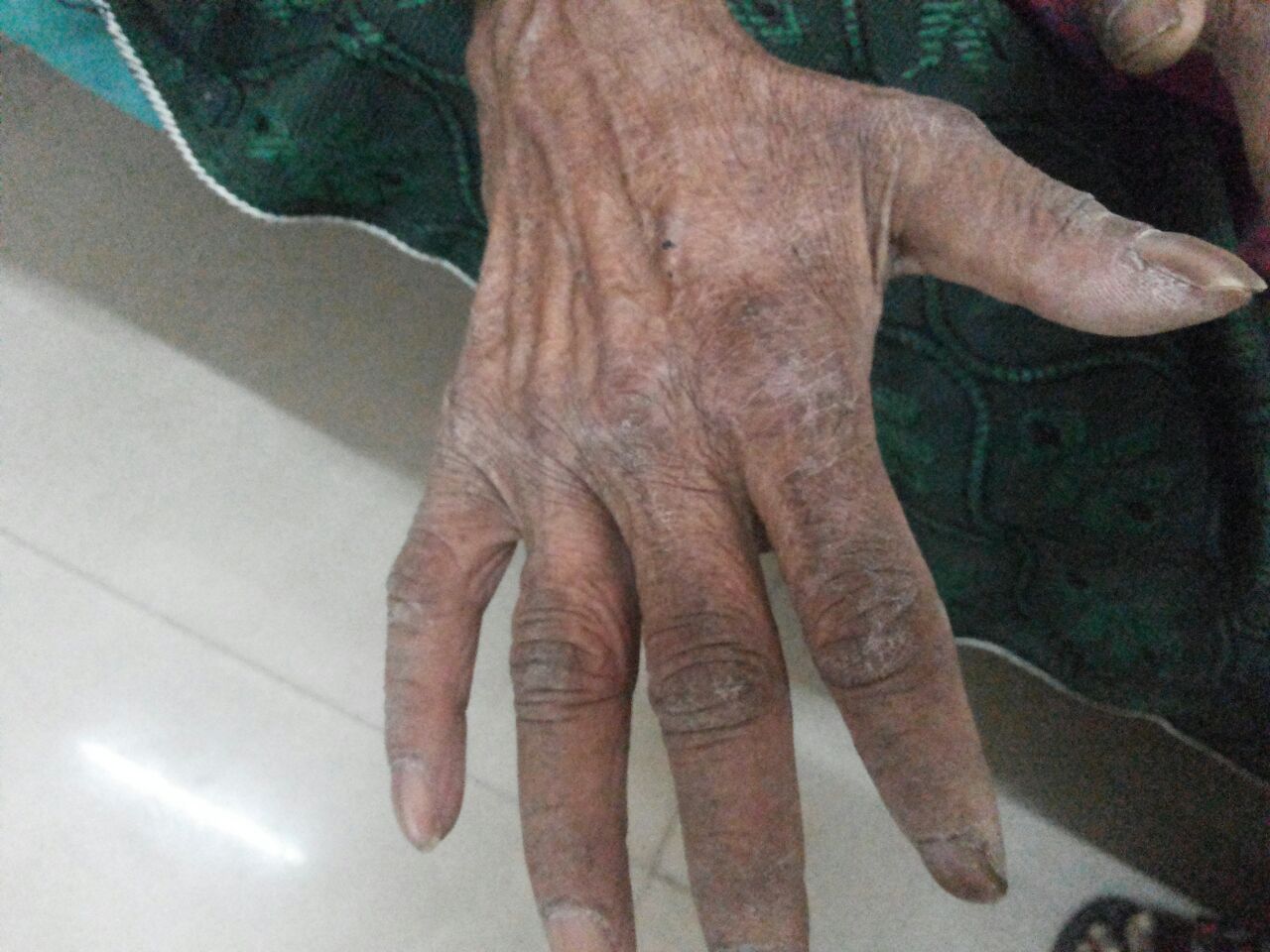 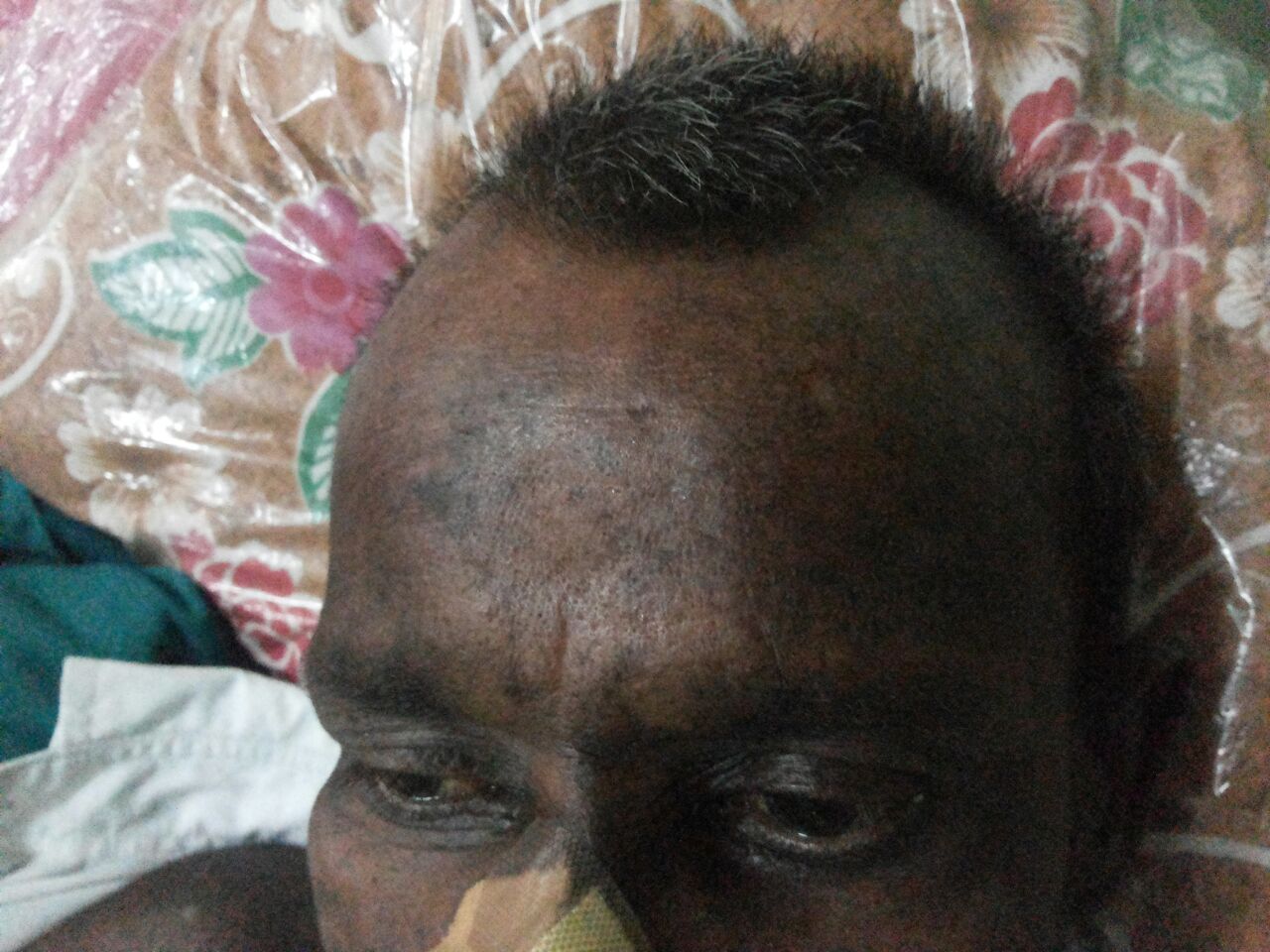 Dermatologist opinion
Skin lesions S/O DERMATOMYOSITIS
                                   - To rule out internal malignancy
                                   - ZINC cream for topical application
Screening for Occult Malignancy
USG abdomen and pelvis – Normal study
ENT examination – normal
Chest x ray - normal
OGD – normal study
CT abdomen & Pelvis – Normal
Per Rectal – No Prostatomegaly
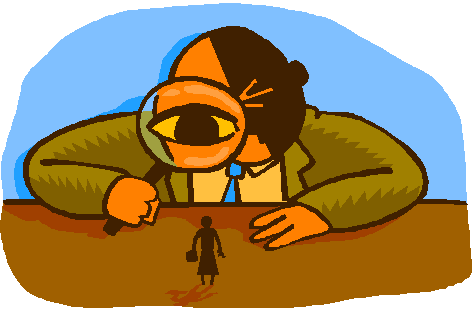 NERVE CONDUCTION STUDY  - B/l peroneal nerves not stimulated
                                                           F waves normal
                                                           SNAPs normal

ELECTROMYOGRAPHY – NORMAL STUDY
MUSCLE BIOPSY
Skeletal muscle biopsy shows skeletal muscle fibres with well maintained cross striations and uniform size and shape of muscle fibres along with occasional atrophic fibres. Occasional foci of muscle necrosis with focal infiltration of macrophages. Many muscle fibres shows internal migration of sarcolemmal nuclei. In one focal area, infiltration of mixture of polymorphs and lymphocytes around a small blood vessel. There is no fatty replacement of hypertrophied rounded muscle bundles as seen in congenital myopathy

Suggestive of inflammatory myopathy most probably dermatomyositis
CLUES to Diagnosis
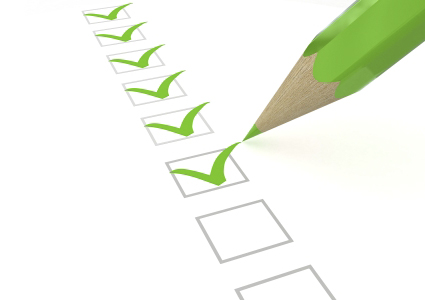 Myopathic Muscle weakness

Muscle Enzymes elevated 

Muscle biopsy – Perivascular infiltration

RASH
DIAGNOSIS
DERMATOMYOSITIS
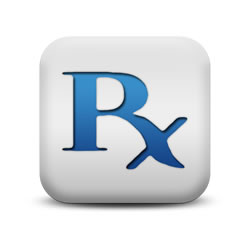 TREATMENT
T.Prednisolone 5mg   12 OD
T.Calcium 300mg   1-1-1
T.Hydroxychloroquine 200 mg OD
Zinc cream for E/A
PHYSIOTHERAPY
After treatment
Weakness improved muscle power 3/5
Neck muscle weakness improves
Skin rash resolving
AIM OF PRESENTATION
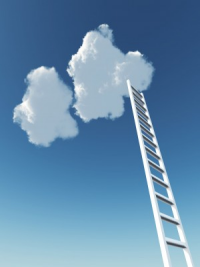 Presented for its Rarity

To look for occult Malignancy in any Patients with
     inflammatory Myopathy
THANK YOU 